Рослинність України
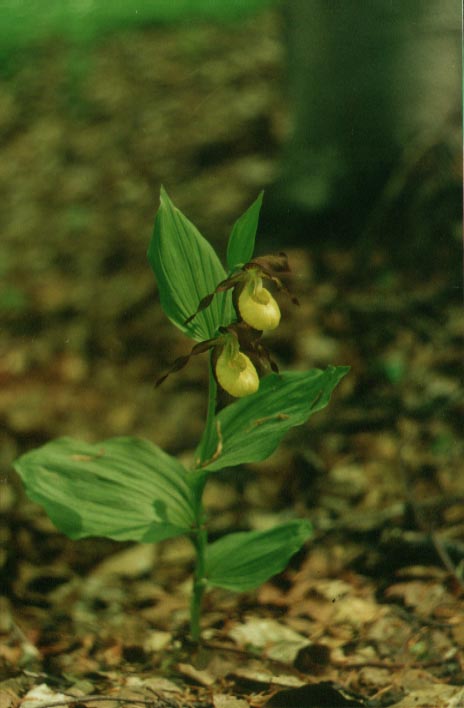 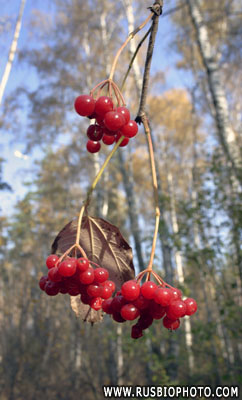 Урок - презентація для IV-A класу
Мета уроку:
сформувати в учнів поняття про різноманітність видового складу рослинного покриву України; розширити та поглибити знання про закономірності поширення рослинності на території України шляхом аналізу карти рослинності; розвивати екологічне мислення; удосконалити навички роботи з тематичними картами та іншими джерелами інформації
Обладнання:
Тип уроку: вивчення нового матеріалу.
Проблема уроку: визначити закономірність, яка спостерігається в поширенні рослин: 
- на рівнинній частині України;
- в Українських Карпатах та Кримських горах.
АКТУАЛІЗАЦІЯ ОПОРНИХ ЗНАНЬ І ВМІНЬ УЧНІВ
Чим відрізняється рослинність від чотирьох природних компонентів, вивчених раніше?

Чому рослинність називають «індикатором» властивостей інших природних компонентів?
ВИВЧЕННЯ НОВОГО МАТЕРІАЛУ
ПЛАН
1. Загальна характеристика рослинного світу України 
2. Основні типи рослинності на території України
3. Закономірності поширення типів рослинності
4. Вплив господарської діяльності на рослинність. Червона книга України
1. Загальна характеристика           рослинності України.
Природна рослинність України збереглася на 19 млн. га і налічує понад 25 тис. видів рослин.
2. Основні типи рослинності на території України
Опорно-інформаційна схема «Рослинність України»
Ліси
Рослинність Карпатських гір
Дерева: смерека, сосна гірська, вяз,бук, явір,тис ягідний.
Кущі: верба козяча, ліщина.
Трави: едельвейс, айстра альпійська, дзвоники карпатські.
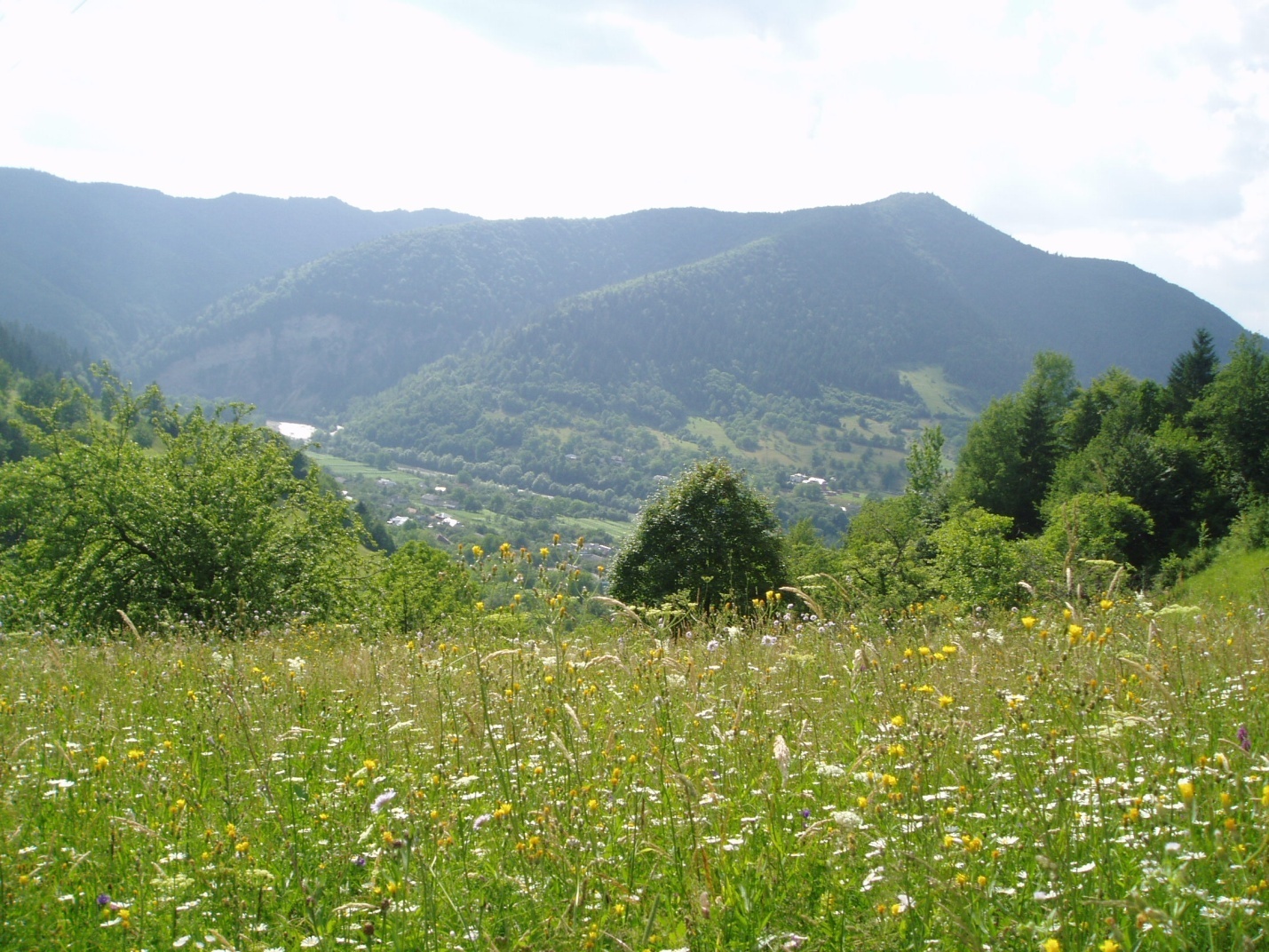 Тис ягіднийендемік (рідкісний)
Сосна кедрова європейська(релікт льодовикового періоду)
Бук лісовий(поширений у Карпатах, де росте на висоті 250—1400 м, над рівнем моря, а також острівцями в західному Лісостепу)
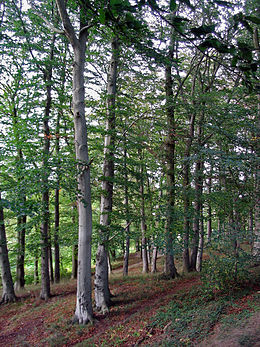 Едельвейс ендемік (рідкісний)
В’яз
Арніка гірська
Долина нарцисів у Карпатах
Рододендрон жовтийендемік (рідкісний)
Рослинність Полісся
Дерева:сосна, дуб, береза, осика, вільха.
Кущі та напівкущі: калина, ліщина, бузина, глід, чорниця.
Трави: верес, чебрець, звіробій.
Сосновий бір
Чорниця
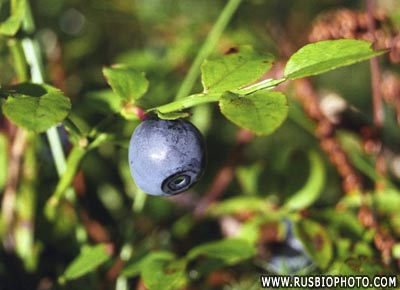 Верес
Звіробій
Рослинність Кримських гір
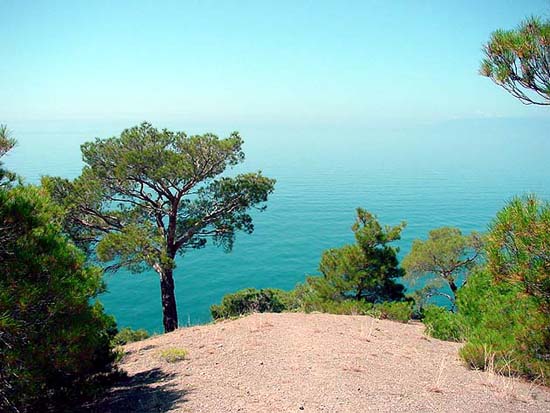 Дерева: сосна кримська, дуб скельний, дуб пухнастий, сосна Станкевича, суничник дрібноплодний.
Кущі: фісташка, пікаранта червона, жасмін кущовий.
Трави: півон вузьколистий, любка дволиста,
Суничник дрібноплодний
Сосна кримська
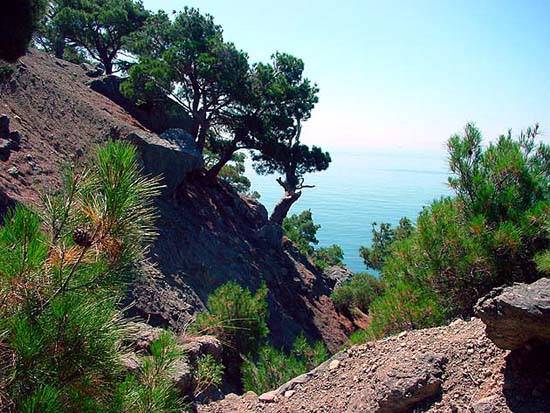 Фісташка
Жасмин кущовий
Дуб пухнастий
Півон вузьколистий
Любка дволиста
Шафран кримський
Пікаранта червона (Іглиця)
Льон кримський
Рослинність лісостепу
Дерева: граб, бук, клен, липа, сосна, береза, тополя, горіх, верба.
Кущі: ліщина, калина.
Трави: вероніка дібровна, черевички зозулені,хохлатка.
Верба
Хохлатка
Вероніка дібровна
Черевички зозулені
Лілія лісова
Степова рослинність
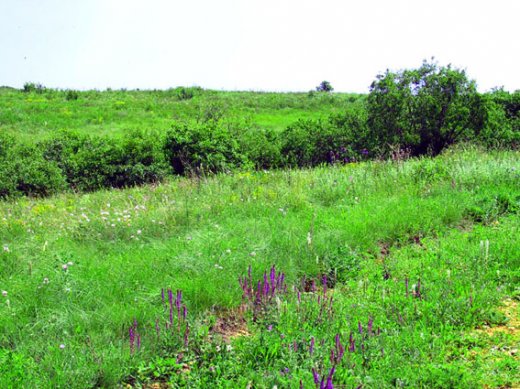 Дерева:акація, верба.
Кущі: карагана кущова, вишня степова, мигдаль.
Трави: ковила волосиста, тюльпан Шренка, шавлія,полин, злакові рослини.
Ділянка степу у заповіднику        «Кам’яні могили»
Карагана кущова
Тюльпан Шренка
Шавлія
Луки
Осокір, чина, конюшина, пижмо, подорожник, полин, деревій, тимофіївка,дзвіночок, тонконіг, волошка, ромашка.
Луг біля р. Дністер
Ромашки польові
Болотяна рослинність
Дерева: верба, осика,вільха.
Трави: мох сфагнум, комиш, осока, аїр,валеріана лікарська, їжачі голівки.
Валеріана лікарська
Їжачі голівки
Росичка
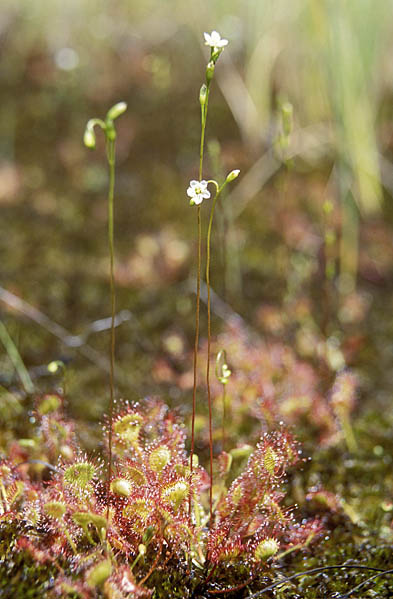 Прибережно-водна рослинність
Схожа за складом на низинні трав'яні болота. Поблизу берегів водойм росте очерет, далі – осока, лепешняк, ще далі – стрілолист, сусак, частуха, які змінюються водною рослинністю: із плаваючим листям – жовті глечики, біле латаття, ряска, або зі стеблом і листям, зануреними у воду, - різак, кушир тощо
Латаття біле
Совицькі болота
Через те, що річка Совиця, її притоки і різні потоки перекриті дамбами, які утворюють ставки, наявна значна водно-болотна рослинність.  Поширені зарості очерету звичайного, рогози широколистої і вузьколистої, лепешняку плавучого, комишу лісового, частухи порожнистої, цикути струйної.
Очерет на Заставнівському ставку
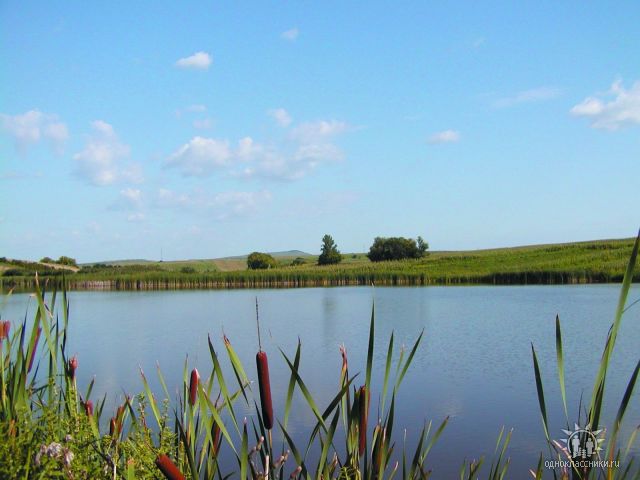 3. Закономірності поширення типів рослинності.
зональна (широтна);
   висотна поясність ;
   місцеві відмінності рельєфу та глибинне залягання    
      грунтових вод 
   вплив складу гірських порід на рослинність.
4. Вплив господарської діяльності на рослинність. Червона книга України.
Природні рослинні угрупування збереглися на ¼ території України. Решта – штучно утворені: поля, парки (Прикарпатський національний парк), сади або перетворені людиною. Природна лісистість України становила 44 %, а сучасна складає приблизно – 14 %. Сучасні степи збереглися лише маленькими клаптиками в заповідниках (Асканія Нова, Причорноморський, Луганський, Український), незручних для оранки місцях, на схилах балок, річкових долин. Тому необхідні міри щодо охорони і відтворення рослинних ресурсів.
Природні рослини, що потребують охорони, занесені
до Зеленої книги України. Сюди належать рідкісні,
ендемічні, реліктові види: грабово-дубові плющові ліси 
Подільської височини, дубові ліси ліщинові в лісостепу, 
модриново-кедрово-ялинові чорницеві ліси Карпат, ліси 
із сосни кримської.
        У 2002 році прийнято Закон “Про Червону книгу
України”,  у якому зазначається: “Об’єктами Червоної
книги України є рідкісні й такі, що перебувають під загрозою зникнення, види тваринного й 
рослинного світу, які постійно або тимчасово перебувають (зростають) у природних умовах у межах
території України…”
Сквер ВПУ № 24 м. Заставна
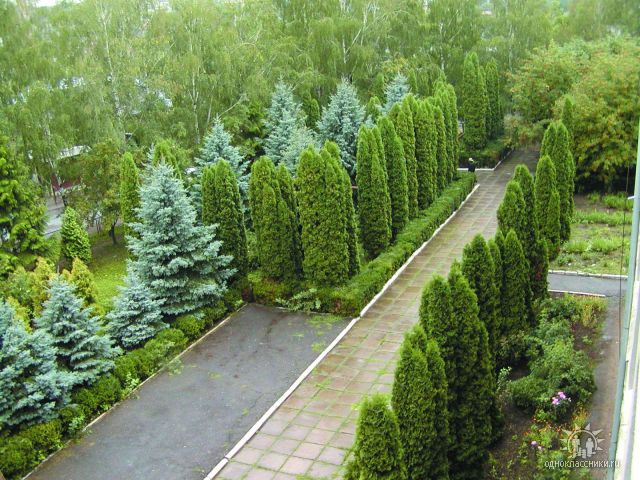 ЗАКРІПЛЕННЯ НОВИХ ЗНАНЬ І ВМІНЬ УЧНІВ
1. Експрес-тести.
1) На території України найбільшого впливу господарської діяльності зазнали:
       а) ліси;
       б) степи;
        в) болотна рослинність.

  2) Лісистість України становить близько:
          а) 14%;          б) 27%;          в) 37%.

  3) Найбільшу площу у хвойному лісах України займає така порода дерев, як: 
           а) ялина;         б) сосна;        в) ялиця.  

  4) Степова рослинність сформувалась в умовах:
            а) достатньо грунтового і атмосферного зволоження;
            б) недостатньо грунтового і атмосферного зволоження;

 5) Широтний розподіл рослинного покриву характерний:
            а) для рівнин;              б) річкових долин;              в) гірських районів.
Словникова робота навколо слів-термінів
Росли́ни-Індика́тори — рослини,  яким властива різко виражена пристосованість до певних умов навколишнього середовища.

Ендеміки (від грецького éndemos — місцевий), види, пологи, сімейства рослин  обмежені в своєму поширенні відносно невеликою областю.

Реліктові (лат. relictum — залишок) — рослини, що є пережитками флори минулих геологічних епох.
Гра « Подорож до лісу».
Заповнити назви дерев у
вказаних кружечках
Використання елементів народознавства (рослини в українських святах)
Легенди про рослини нашої країни
Елементи релаксації. Хвилина відпочинку:
Поезія Ліни Костенко
Самостійна робота. Cкладання сенканів у парах до слів «ліс», «степ», «лук», «болото».
Робота з роздатковим матеріалом «Рослинний світ».
Навести приклади опису степових рослин у художній літературі (автор і назва твору).
Задачі:
І. Кількість населення Землі досягло 7 млрд чоловік. Відомо, що 1 га лісу поглинає стільки вуглекислого газу, скільки його видихає 200 осіб.
        А. Обчисліть площу лісових насаджень, необхідну для
поглинання вуглекислого газу, що видихається людьми.
       Б. Яка площа лісових насаджень необхідна для підтримання
чистого повітря у вашому населеному пункті?
 
ІІ. Запас деревини на 1 га соснового лісу становить від 150 до 300 м3. З 1м3 деревини виробляють 200 кг паперу. Скільки паперу можна виробити з 1 га соснового лісу?
      
ІІІ. Одне суцвіття конюшини дає 8 мг нектару. Із скількох суцвіть конюшини бджоли зберуть 1 кг меду?
Вправа:
Заповніть таблицю «Використання рослин за їх властивостями»:



        

         Зверніть увагу на різноманітне використання деяких рослин,
їх можна записувати одразу в кілька колонок.
        Довідка: валеріана, дуб, шавлія, щавель, зозулинець, сумах,
лепеха, обліпиха, блекота, калина, м’ята, чорниця, конвалія,
слива, перстач, шипшина, чистотіл, скумпія, смородина, дивина,
суниці, журавлина, малина, ожина.
Вправа: перевірте, чи знаєте ви рослини Українських Карпат. Запишіть їх назви в табличку:Довідка: едельвейс, тис, клен, бук, смородина, явір, вільха, ялиця, малина, ялівець, бузина, ялина
Вправа: перевірте, чи знаєте ви рослини Кримських гір. Запишіть їх назви в табличку:Довідка: шипшина, бирючина, дуб, клен, акація, граб, глід, скумпія, крушина, ялівець, берест, дерен, груша, кизил, липа, фісташка, плющ, кипарис, шафран, ясен, сосна, люцерна, бук.
Вправа: перевірте, чи знаєте ви назви болотних рослин. Запишіть їх в табличку:Довідка: осика, вільха, верба, сфагнум, підсніжник, калина, багно, осока, типчак, очерет, рогіз, росичка, журавлина, ковила
Проблема уроку: визначити закономірність, яка спостерігається в поширенні рослин: 
- на рівнинній частині України;
- в Українських Карпатах та Кримських горах.
Питання для обговорення:
Яка закономірність спостерігається в поширенні рослин: 
--- на рівнинній частині України?
--- в Українських Карпатах та Кримських горах?
Де на території України поширені ліси, степи, луки, болота?
Які чинники впливають на різноманітність рослинності?
Де людина використовує рослини?
ПІДСУМОК УРОКУ
ДОМАШНЄ ЗАВДАННЯ
Опрацювати параграф 25 підручника, карти атласу с. 24-25, 30-31.
Підготувати повідомлення (окремим учням) про тварин, що зникли або охороняються на території України.
Дякуємо за увагу!